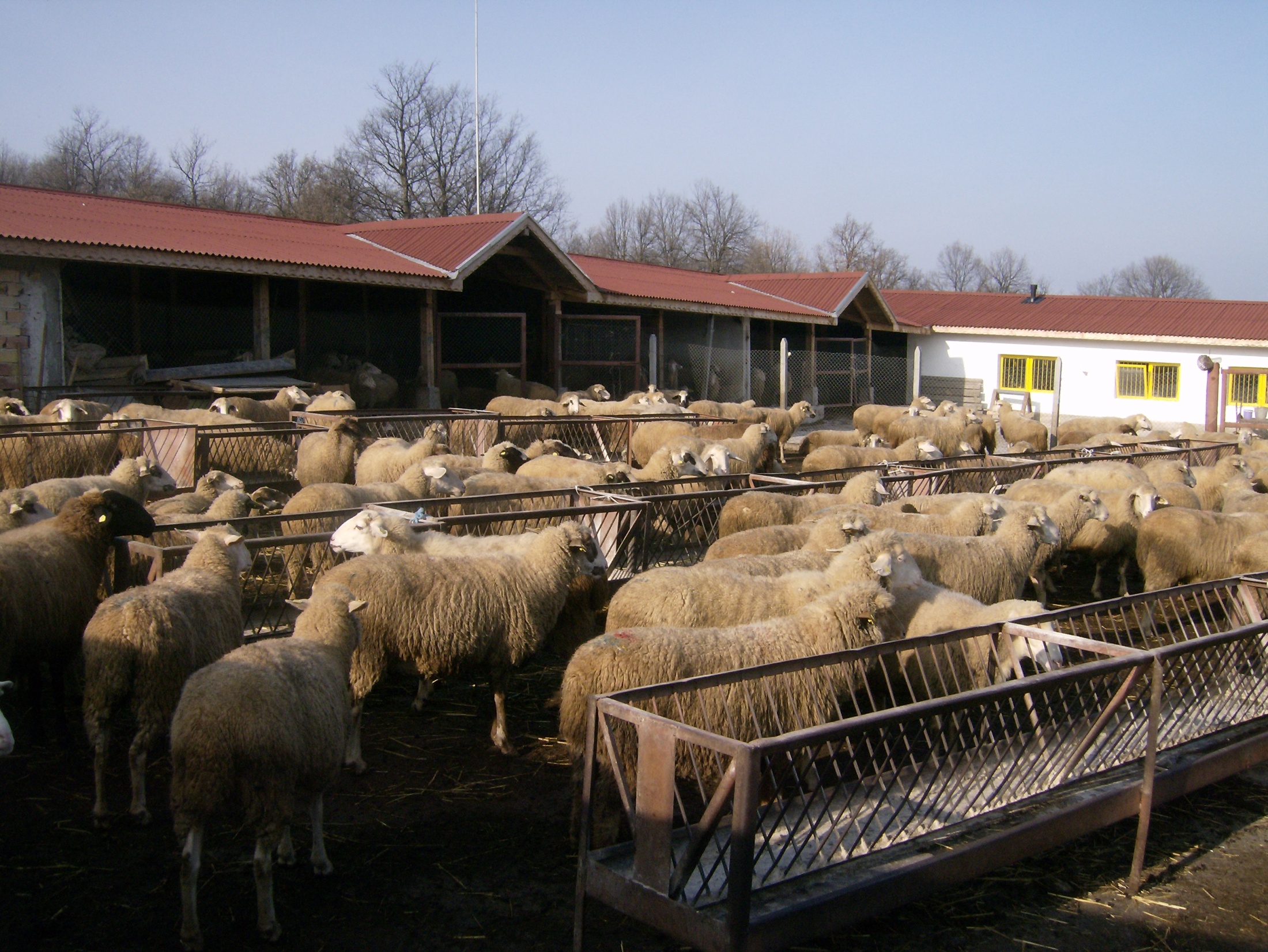 Το SOYPASS στη διατροφήτων γαλακτοπαραγωγών προβάτων
ΠΕΙΡΑΜΑΤΙΣΜΟΣ
ΣΤΗ ΒΟΥΛΓΑΡΙΑ
Σκοπός της έρευνας
Η μελέτη της επίδρασης του SOYPASS 
στη γαλακτοπαραγωγή των προβάτων,
όταν αντικαθιστά το κοινό σογιάλευρο.
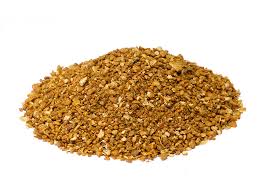 Ταυτότητα της έρευνας
Τόπος διεξαγωγής πειραματισμού: IAS Kostinbrod, BULGARIA
Διάρκεια πειραματισμού: 180 ημέρες
Αριθμός προβατίνων: 40 (Bulgarian Dairy Synthetic Population)
Αριθμός πειραματικών ομάδων: 2 (2 x 20)
Σύστημα διατροφής: ομαδικό
Έλεγχος γαλακτοπαραγωγής: ανά δεκαπενθήμερο

Κριτήρια καταρτισμού πειραματικών ομάδων 
Ίδια γαλακτοπαραγωγική ικανότητα, ηλικία, αριθμός γαλακτικής περιόδου, 
τύπος τοκετού (πολυδυμία)
Στοιχεία γαλακτοπαραγωγής 
Ποσότητα, περιεκτικότητα σε λίπος, περιεκτικότητα σε πρωτεΐνη
Ταυτότητα της έρευνας
Σιτηρέσιο
Ομάδα μαρτύρων
κοινό σογιάλευρο
Ομάδα SOYPASS
Soypass & ηλιάλευρο
Ταυτότητα της έρευνας
Σύνθεση μίγματος συμπυκνωμένων ζωοτροφών
Αποτελέσματα
ΜΑΡΤΥΡΕΣ
SOYPASS
Η γαλακτοπαραγωγή των προβάτων 
που κατανάλωναν SOYPASS 
ήταν υψηλότερη σε όλη τη διάρκεια του πειραματισμού!
kg ΓΑΛΑ
ανά ημέρα
Α       Β         Γ         Δ        1         2        3         4         5         6         7        8
Έλεγχος γαλακτοπαραγωγής
Αποτελέσματα
ΜΑΡΤΥΡΕΣ
SOYPASS
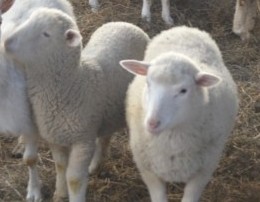 ΓΑΛΟΥΧΙΑ
+8%
kg ΓΑΛΑ
ανά ημέρα
Α       Β         Γ         Δ        1         2        3         4         5         6         7        8
Έλεγχος γαλακτοπαραγωγής
Αποτελέσματα
ΜΑΡΤΥΡΕΣ
SOYPASS
Η γαλακτοπαραγωγή των προβάτων 
που κατανάλωναν SOYPASS 
ήταν υψηλότερη σε όλη τη διάρκεια του πειραματισμού!
kg ΓΑΛΑ
ανά ημέρα
*
Στατιστικά σημαντικές διαφορές!
*
ΑΡΜΕΚΤΙΚΗ ΠΕΡΙΟΔΟΣ
Α       Β         Γ         Δ        1         2        3         4         5         6         7        8
Έλεγχος γαλακτοπαραγωγής
Αποτελέσματα
Συνολική γαλακτοπαραγωγή κατά την αρμεκτική περίοδο
*
Στατιστικά σημαντική διαφορά!
+19,8%
104,5
kg ΓΑΛΑ
87,2
ΜΑΡΤΥΡΕΣ                   SOYPASS
Αποτελέσματα
ΜΑΡΤΥΡΕΣ
SOYPASS
Οι μάρτυρες είχαν υψηλότερη λιποπεριεκτικότητα κατά 9,0%
Περιεκτικότητα
σε λίπος (%)
Έλεγχος γαλακτοπαραγωγής
Αποτελέσματα
ΜΑΡΤΥΡΕΣ
SOYPASS
Τα πρόβατα που κατανάλωσαν SOYPASS έδωσαν γάλα
με υψηλότερη περιεκτικότητα σε πρωτεΐνη κατά 3,0%
Περιεκτικότητα
σε πρωτεΐνη (%)
Έλεγχος γαλακτοπαραγωγής
Αποτελέσματα
ΜΑΡΤΥΡΕΣ
SOYPASS
Και στις 2 περιπτώσεις, το γάλα καλύπτει
τις απαιτήσεις των τυροκόμων
Λίπος &
πρωτεΐνη (%)
όριο “λιποπρωτεΐνης”
Έλεγχος γαλακτοπαραγωγής
Αποτελέσματα
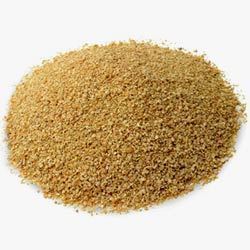 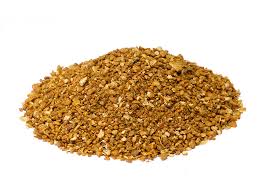 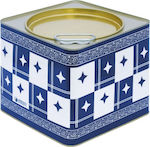 ΜΑΡΤΥΡΕΣ
SOYPASS
21,75 kg
25,30 kg
+16,3%
Στην Ελλάδα         ΦΕΤΑ
Συμπεράσματα
Αύξηση της γαλακτοπαραγωγής κατά 19,8%.

 Μικρή μείωση της περιεκτικότητας σε λίπος (-9,0%)
        και μικρή αύξηση της περιεκτικότητας σε πρωτεΐνη (+3,0%).

 Αύξηση της απόδοσης στην τυροκόμηση κατά 16,3%.



 Ουσιαστικά με το ίδιο κόστος παραγωγής!
SOYPASS
                   η λογική επιλογή!
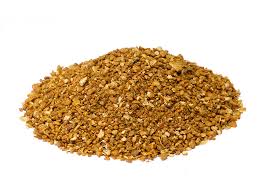 …και στην Ελλάδα!